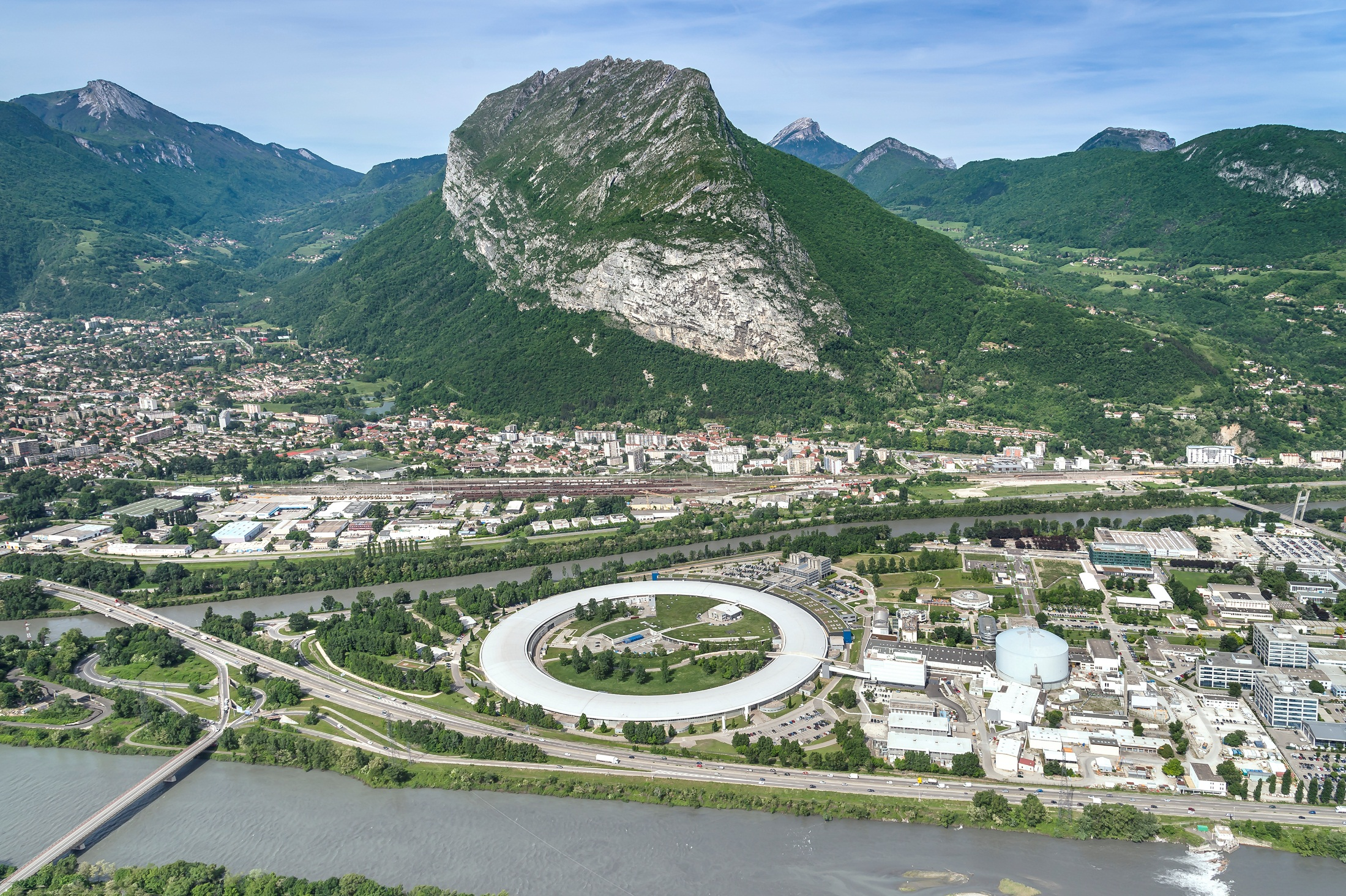 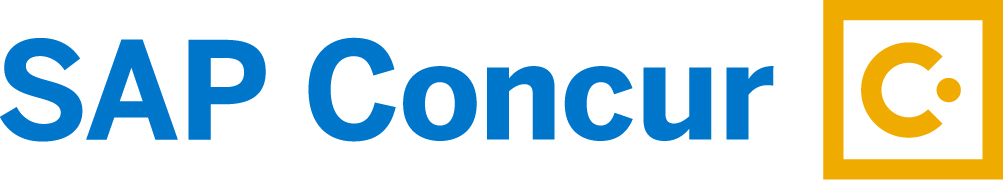 for event participants
First connection
Page 2
[Speaker Notes: Présentation standard de l’ESRF. 
Elle est composée de 11 diapositives présentant :
- L’ESRF en bref avec des chiffres clés
- L’ESRF : Une coopération de 21 pays
- Le campus EPN (European photon & neutron science campus)
- Au cœur du campus mondial d’innovation
- L’ESRF joue un rôle crucial dans l'Europe de la recherche
- Il y a environ 50 synchrotrons dans le monde
- 4 prix Nobel parmi les utilisateurs
- Une meilleure technique pour une meilleure science
- ESRF : PLUS de 20 ans de succès et d’excellence
- Un programme ambitieux de modernisation
- Esrf upgrade programme PHASE II]
Objectives and pre-requisites:
The following slides give information on:
First connexion to SAP Concur application
Home page of SAP Concur application
Pre-requisites:
The ESRF recommends that beforehand, you looked at:
Introduction to SAP Concur for ESRF event
Page 3
First connection to sap concur
Link to SAP Concur application:
Sent in the email for the confirmation of your registration to the event
« Username », 
followed by «@esrf.fr »
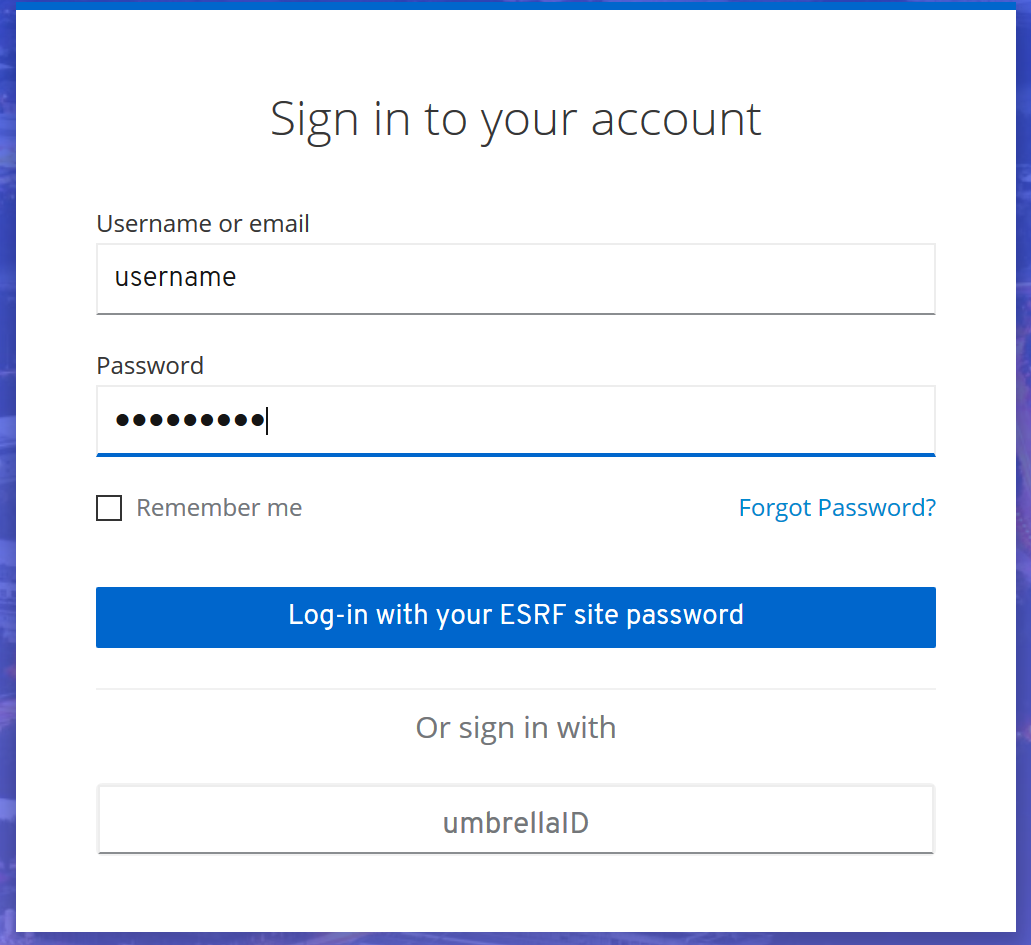 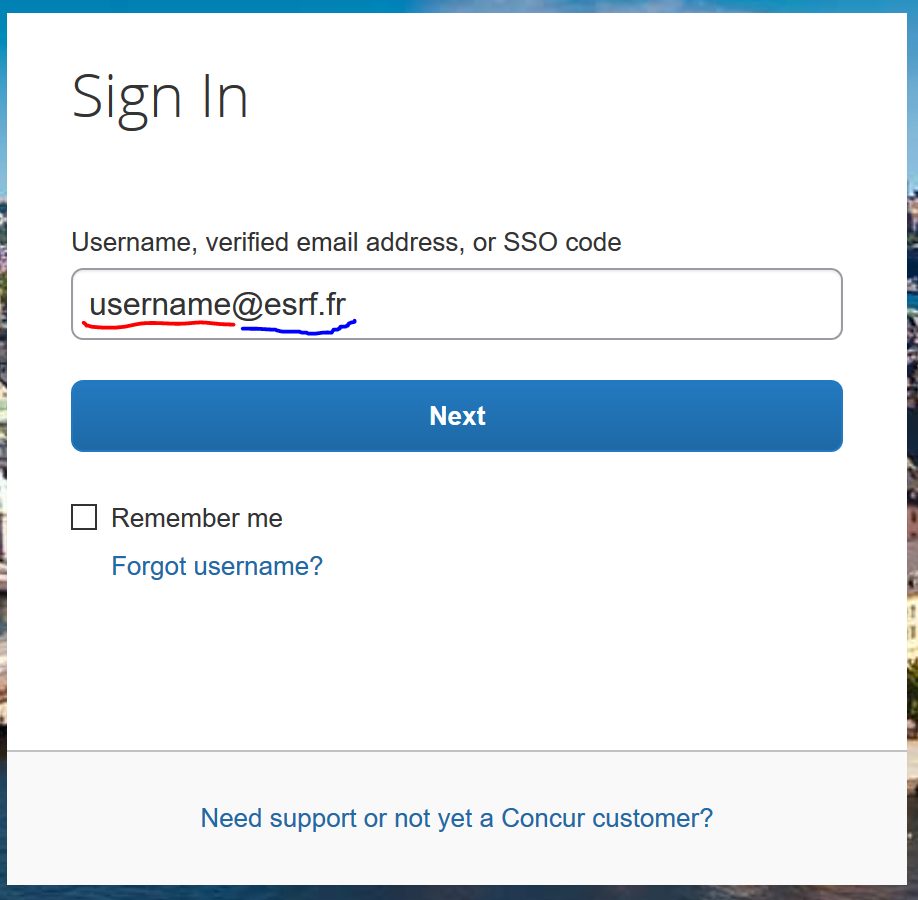 (3) Password
(4) Click here
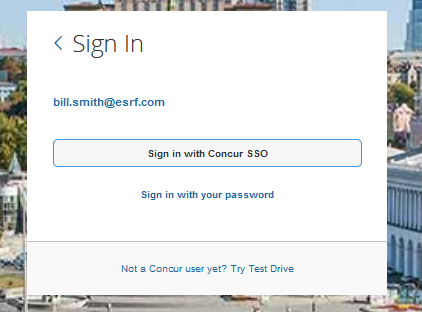 (2) Choose « Sign in 
with Concur SSO »
Welcome to SAP Concur 
home page! (see next slides)
Page 4
First connection to sap concur
2 preliminary actions are required in your personal profile:
     - Data treatment confidentiality acknowledgment by GBT American Express (i.e ESRF Travel agency)
     - Validation of your email address
Select « Profile » from the Home Page, on the top right,
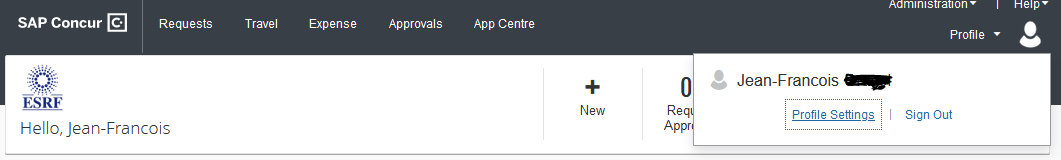 Then, click on « Profile Settings »
And finally, on « Personal Information »
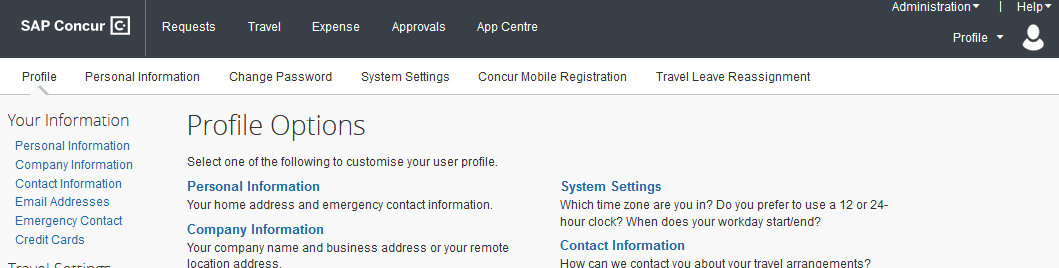 Page 5
First connection to sap concur
Data treatment confidentiality acknowledgment by GBT American Express (i.e ESRF Travel agency)
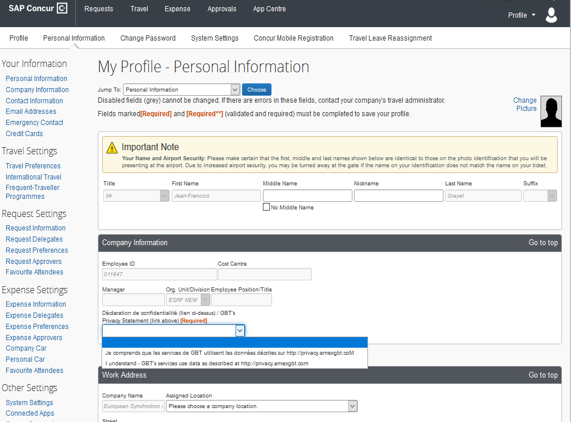 Click to open the rolling list and select one choice
Page 6
First connection to sap concur
Validation of your email address (1/2):
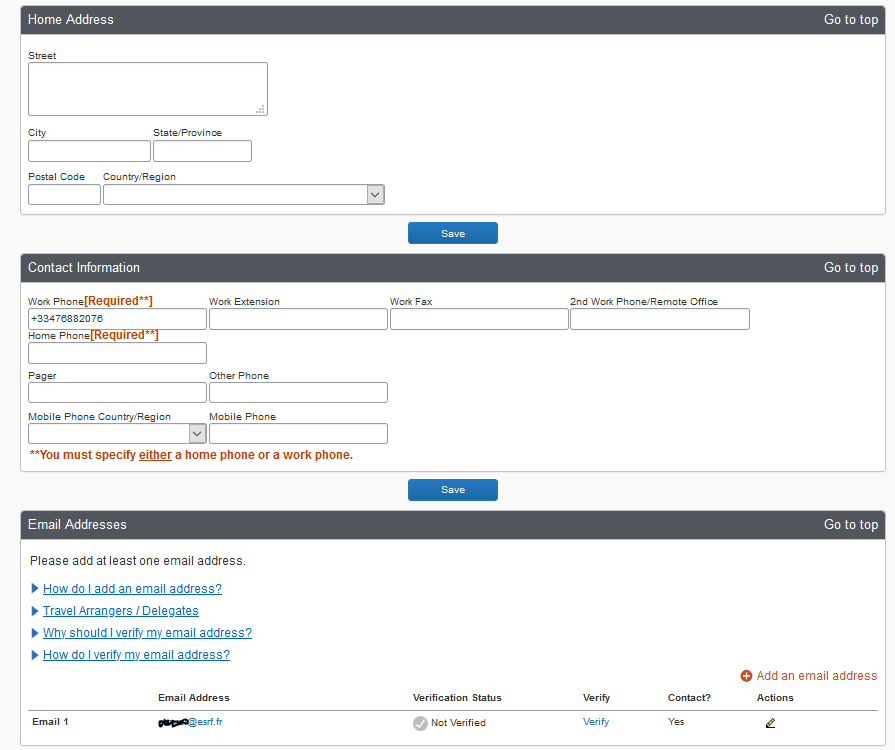 Scroll down the menu, until « Email Addresses »:
Click « Verify »:
Page 7
First connection to sap concur
Validation of your email address (2/2):
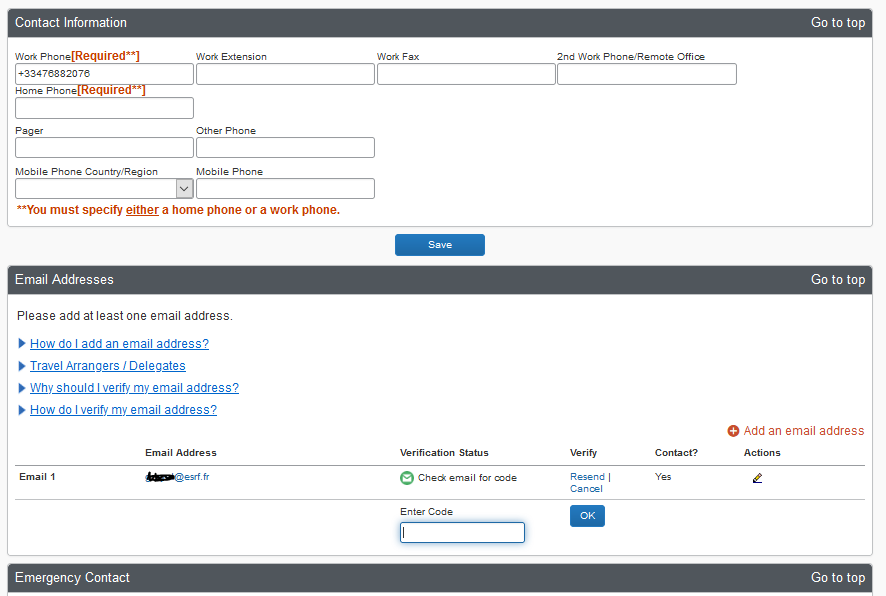 SAP Concur just sent you an email, with instructions and a verification code
Enter the verification code, here
Click « OK »
Page 8
First connection to sap concur
Click “SAVE” to validate
your changes
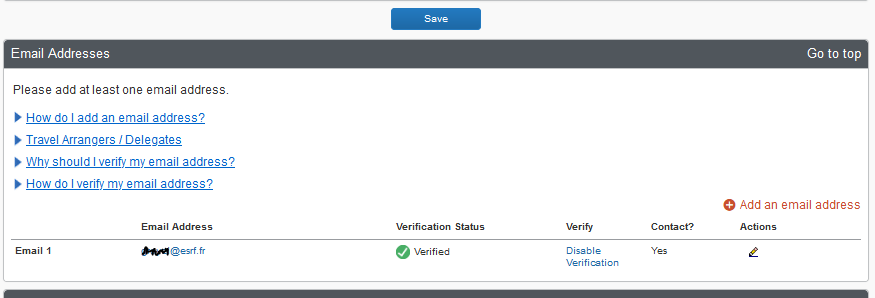 Click “SAP Concur” and return to Home Page
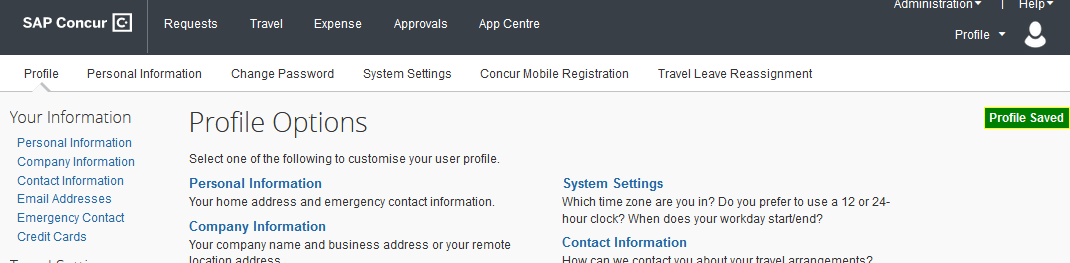 Your personal profile is correctly updated!
Page 9
Presentation of the HOME PAGE
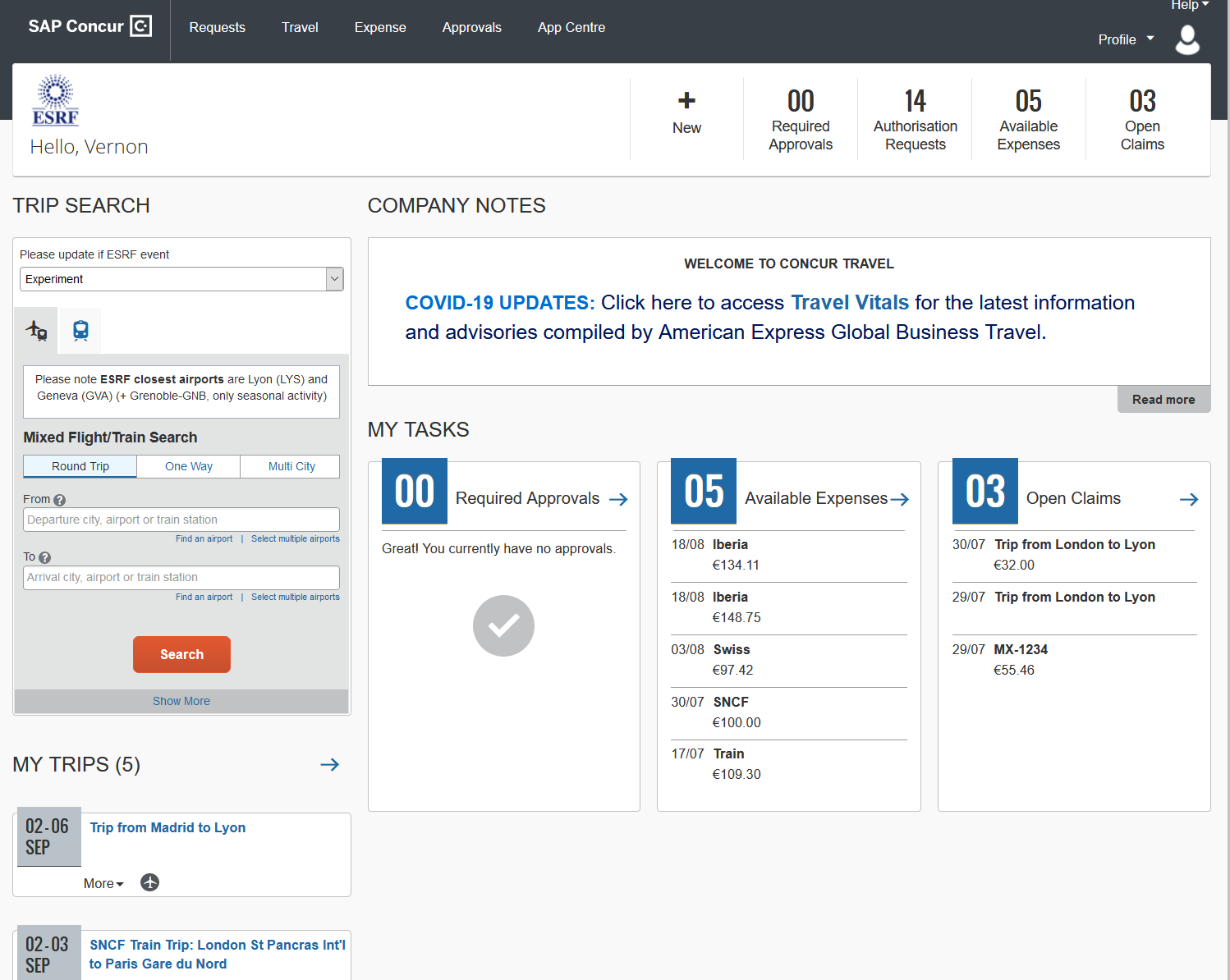 1
2
4
3
5
See next slide for information
Page 10
Presentation of the Home Page
HEADER:
1
“Request”: Travel plan
“Travel”: Online booking
“Expense”: Expense report
“Profile”: traveler’s data
“Help”: guidelines + videos
“White line”: Shortcuts to traveler’s files
2
Information given by the ESRF (to all travelers)
COMPANY NOTES:
Requests pending for approvals
“Required Approvals” =
3
MY TASKS:
“Available expenses” =
Receipts pending for reimbursement claims
Outstanding reimbursement claims
“Open claims” =
4
TRIP SEARCH (or travel wizard):
Used to request online bookings
5
Approved and scheduled trips
MY TRIPS:
Page 11